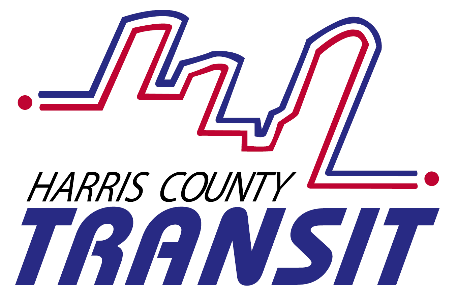 Harris County CSD Office of Transit ServicesDisaster Recovery Harvey - Routes
Harris County Transit
Harris County Transit (HCT) applied for Disaster Recovery - Harvey funding in November 2018
Expected to be awarded 3.8 million in December 2019 (Award date vs. HC-court date) 
 HCT Fixed-Route service will target Harvey affected households

Coordinated 4 public meetings
(1) Leon Grayson Community Center (Precinct 2)
(1) Flukinger Community Center (Precinct 2)
(2) San Jacinto College – North (Precinct 1)
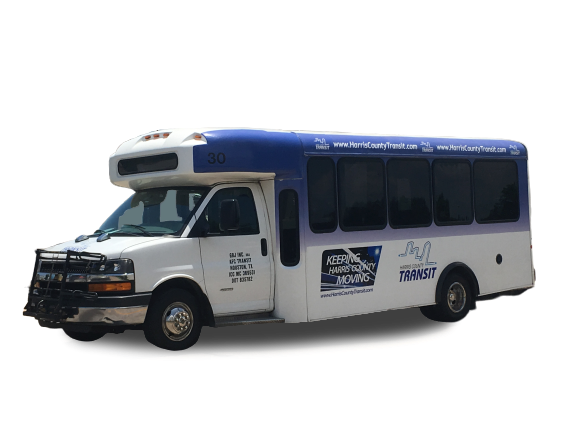 Harris County Transit
Introducing 5 New Routes:
Highlands/Crosby route 6
Baytown Sheldon / Shuttle 11
Channelview route 12
Cloverleaf route 13
Sheldon West route 14 

Connection to Houston METRO
Mesa Transit Center
Woodforest / Uvalde
I-10 East / Uvalde
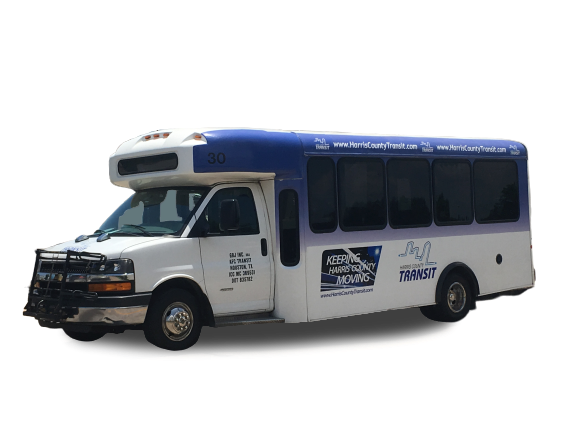